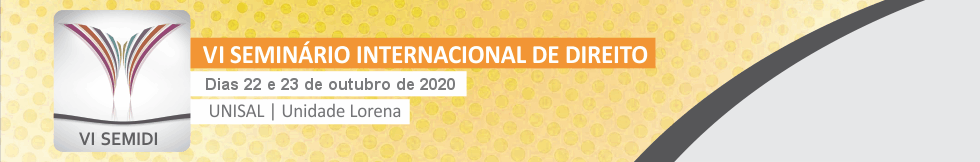 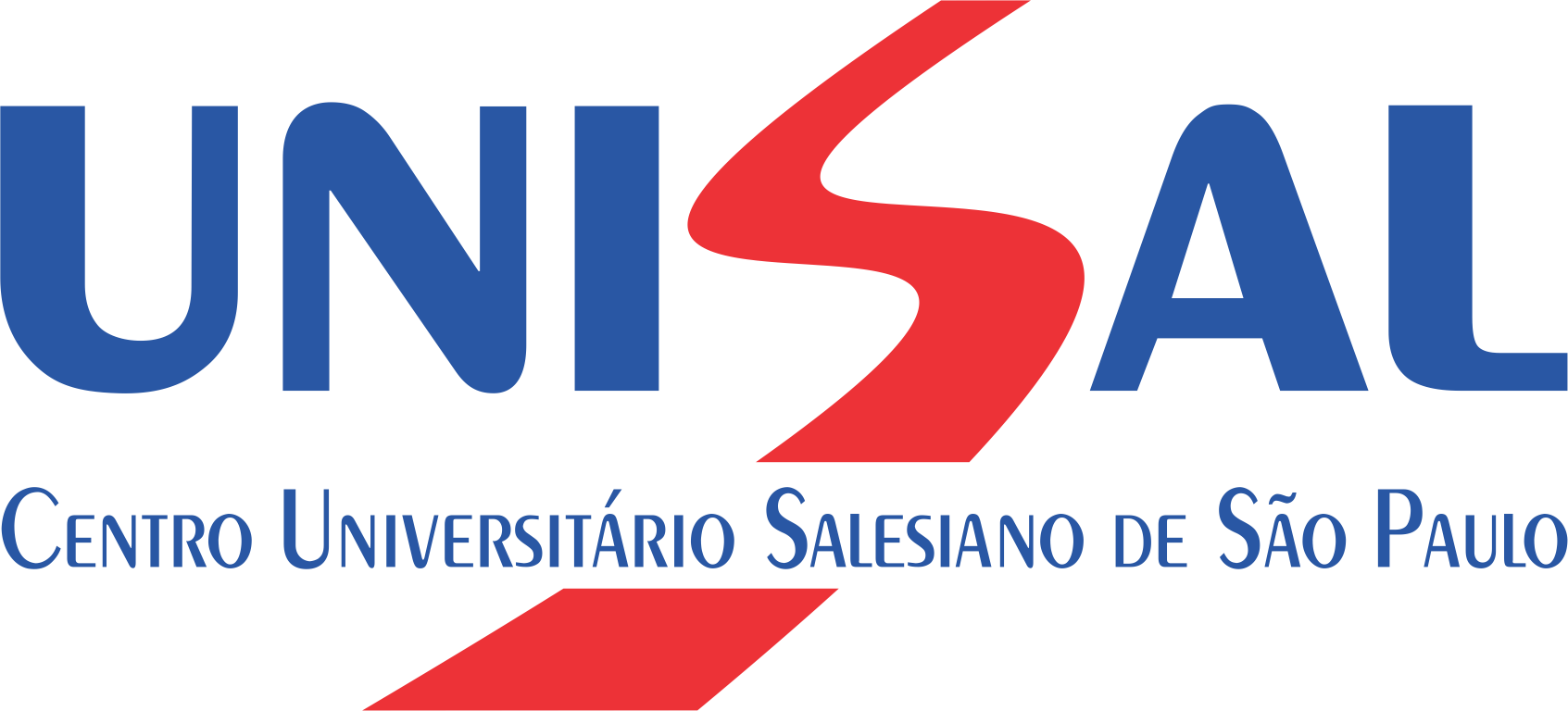 NOME DA INSTITUIÇÃO DE ENSINO, 
UNIDADE/CAMPUS
CURSO DE GRADUAÇÃO
AUTORES – CO-AUTORES / E-MAILS
ORIENTADOR
TÍTULO
INTRODUÇÃO
MÉTODO
PROBLEMA
RESULTADOS ALCANÇADOS/CONCLUSÃO
OBJETIVO
DESENVOLVIMENTO DO CONTEÚDO
REFERÊNCIAS BIBLIOGRÁFICAS